Тема 5Організація освітнього процесу в умовах інклюзивного навчання
Лекція
Актуалізація теми
Що ви бачите та зображенні?
Які емоції викликає?
Які думки виникають?
Яку назву можете дати зображенню?
Що, на вашу думку, необхідно зробити, щоб підвищити «статус» інклюзивної школи?
ПЛАН
Інклюзивне навчання
Складові інклюзивного навчання
Передумови успішної розбудови інклюзивного середовища
Роль педагога у системі інклюзивного навчання
1. Інклюзивне навчання
Інклюзивне навчання – це процес звернення і відповіді на різноманітні потреби учнів через забезпечення їхньої участі в навчанні, культурних заходах і житті громади та зменшення виключення в освіті та навчальному процесі  

Мета інклюзивного навчання - покращання навчального середовища,  в якому вчитель і учні відкриті до різноманіття, де гарантується забезпечення потреб учнів і повага до їх здібностей та можливостей бути успішними
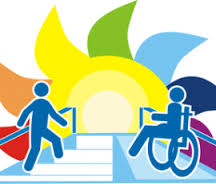 1. Інклюзивне навчання
Інклюзивне навчання – це комплексний процес забезпечення рівного доступу до якісної освіти дітям з особливими освітніми потребами шляхом організації їх навчання у загальноосвітніх навчальних закладах на основі застосування особистісно орієнтованих методів навчання, з урахуванням індивідуальних особливостей навчально-пізнавальної діяльності таких дітей (Концепція розвитку інклюзивної освіти. Наказ МОН від 01.10.2010 № 912)
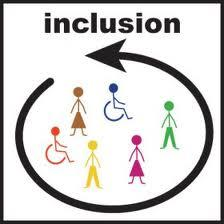 1. Інклюзивне навчання
Ґрунтується на правах людини і принципах рівності.
Спрямоване на всіх дітей і дорослих, особливо тих, хто є виключеним з загальної системи навчання.
Це процес усунення бар’єрів в системі освіти та системі підтримки.
1. Інклюзивне навчання
Основа інклюзивного навчання

Всі учні:
Можуть навчатися різними методами і в різний період часу.
Мають індивідуальні здібності й особливості.
Хочуть відчувати, що їх розуміють і цінують.
Мають різне походження і бажають, щоб їх відмінності поважалися.
Пізнають скрізь.
Асоціативний ряд «Інклюзія»
1. Запишіть перше слово-асоціацію 
2. Продовжіть асоціативний ряд
3. Проаналізуйте результат
2. Складові Інклюзивного навчання
прийняття у навчальні заклади всіх дітей без винятку;
залучення всіх дітей з різними (відмінними) здібностями до тих навчальних закладів, які б вони відвідували, не маючи обмежених можливостей (як діти з типовим розвитком);
кількість дітей з відмінними здібностями у школах і класах має бути природно пропорційною їхній загальній кількості в місцевій громаді (населеному пункті, районі тощо);
диференційовані підходи у викладанні; використання всіх можливих місцевих ресурсів для забезпечення різноманітних освітніх потреб учнів.
2. Складові Інклюзивного навчання
Причини неефективності інклюзивної школи:

• відсутність належної підготовки педагогічних кадрів;
• неспроможність викладати відповідний навчальний матеріал дітям з різними здібностями (зокрема з особливостями психофізичного розвитку);
• брак ресурсів, щоб їм допомогти;
• усталене функціонування школи та організація уроку.
2. Складові Інклюзивного навчання
Причини неефективності інклюзивної школи:
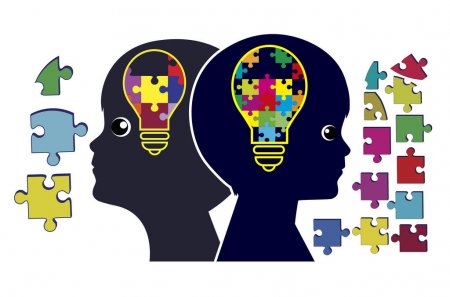 2. Складові Інклюзивного навчання
Причини неефективності інклюзивної школи:

Інформація про переваги інклюзії не була донесена до учасників процесу належним чином або ж була непереконливою.
Необхідні для ефективного впровадження інклюзії зміни виявилися надто масштабними, а тому їх складно досягти за короткий час, або ж надто обмежені, тому не дають уявлення про реальний ефект.
Зміни втілюються надто швидко, тож учасники процесу не встигають осмислити нововведення; або надто повільно, й ентузіазм щодо їх реалізації згасає.
2. Складові Інклюзивного навчання
Причини неефективності інклюзивної школи:

Необхідні ресурси для забезпечення ефективності інклюзивної форми освіти не надаються або розподіляються у недоцільний спосіб чи нераціонально.
Не вживаються заходи для посилення переконань та готовності до довготривалої роботи (в тому числі і над собою).
Працівники, які мають стати рушійною силою у впровадженні інклюзії, можуть бути недостатньо віддані справі або покладають на себе надто великий обсяг роботи. 
Спроби залучити батьків до співпраці зі школою формальні або ж взагалі не відбуваються.
Керівництво навчального закладу прагне встановити традиційно жорсткий контроль або ж пускає процес на самоплив, не заохочує працівників досягати вищих результатів
3. Передумови успішної розбудови інклюзивного середовища
розвиток позитивного ставлення (до ідеї інклюзії; дітей з особливими освітніми потребами та можливостей їхнього розвитку і навчання тощо)
політика і лідерство, спрямовані на надання підтримки (на рівні держави, органів освіти, громади, навчального закладу)
 процеси, що відбуваються у школах і класах, які ґрунтуються на практичній діяльності, підтвердженій результатами досліджень (використання перевірених технологій і методів)
гнучка навчальна програма і викладання (застосування адаптацій та модифікацій; диференційоване викладання)
3. Передумови успішної розбудови інклюзивного середовища
5) залучення громади (якнайширше використання її ресурсів та залучення до діяльності навчального закладу)
6) змістовна рефлексія (постійний моніторинг власної професійної діяльності)
7) відповідне навчання й ресурси (прийняття як необхідність постійне фахове зростання; адекватне використання ресурсів на користь усіх дітей класу/закладу)
Структуризація знань
На кожну букву слова дібрати  характерні складов
І – 
Н – 
К – 
Л – 
Ю – 
З – 
І – 
Я –
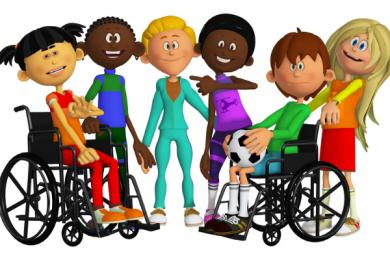 4. Роль педагога у впровадженні інклюзивної освіти
Домашнє завдання
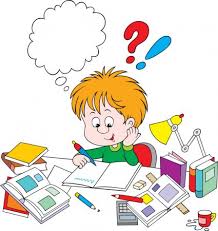